ANNUAL REPORT
2020-21


AIISH


All India Institute of Speech & Hearing, Mysuru
Academic Affairs
Total Students
Academic Programmes Offered
583
17
Students Admitted
New JRFs
257
35
University Entrance 
Examination
AIISH Online Entrance Examinations/Direct Admission
Geographical distribution of students
Research
4
95
77
81
Scientific Publications & Presentations 

		
		  						
                                                                                    
		Journal Articles
			National/International  97
			In-house   86
			         
							Books/ Book Chapters 16

                	Conference presentations 19  

   						          
							Invited talks delivered 329
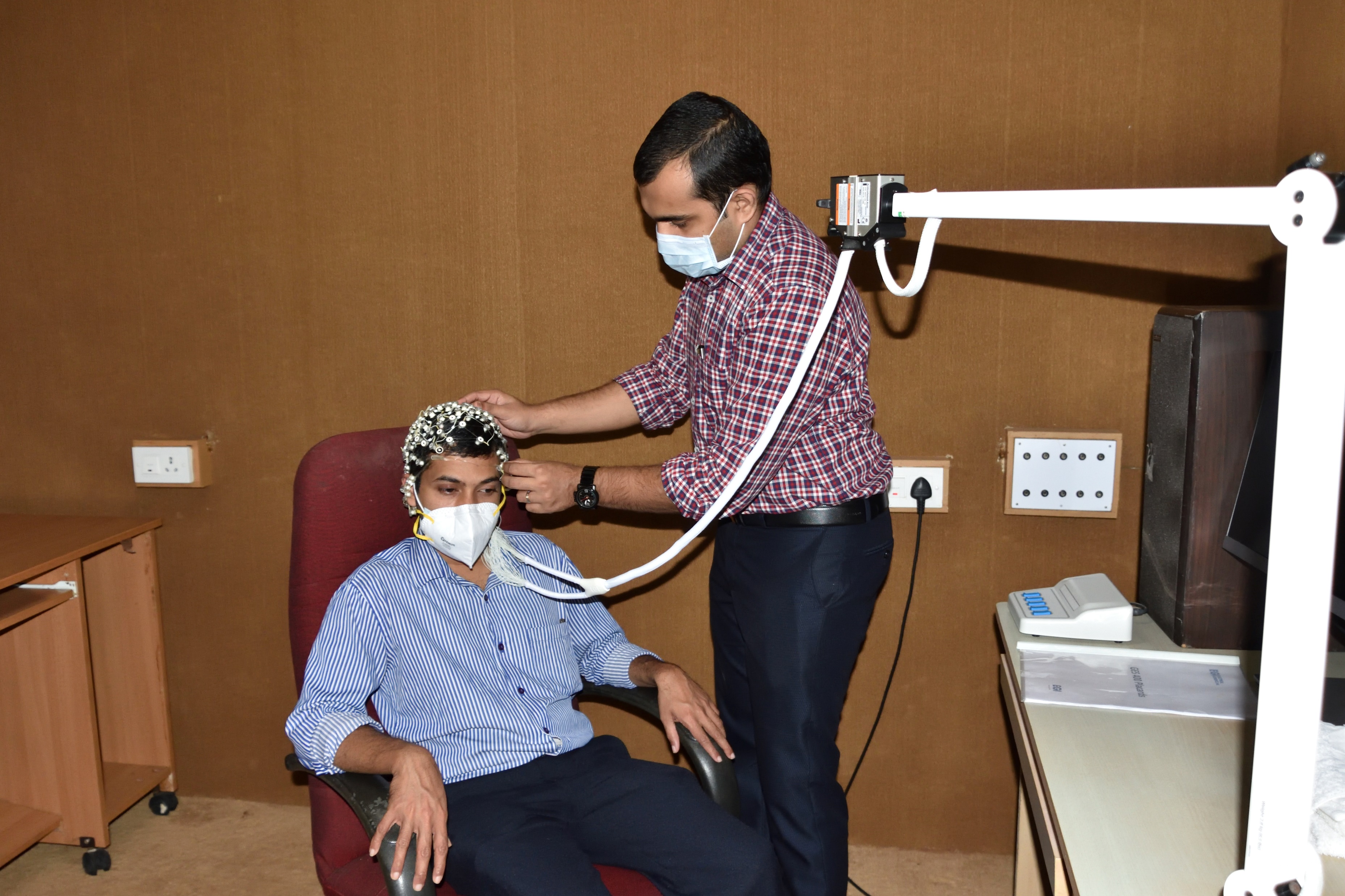 Clinical Care
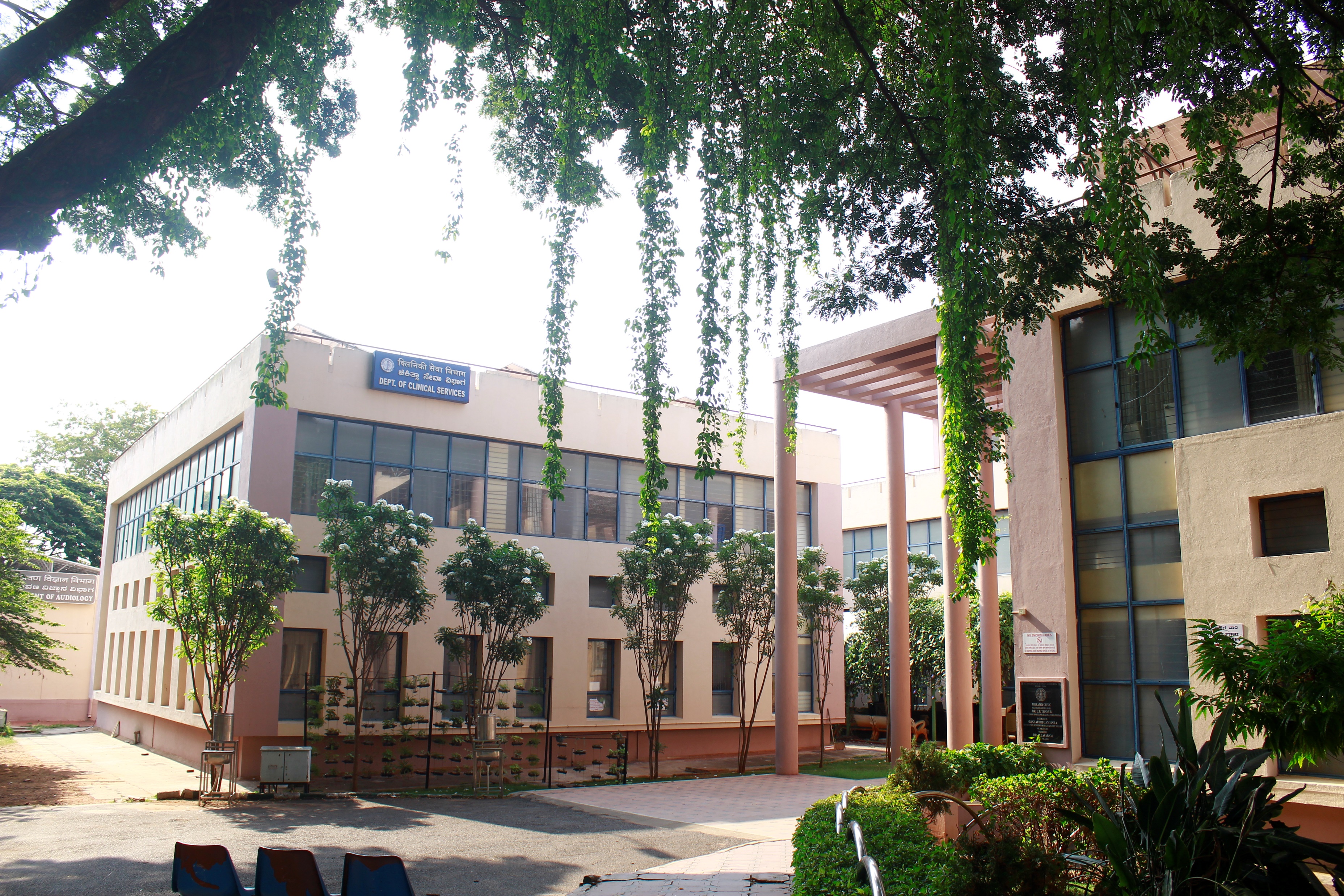 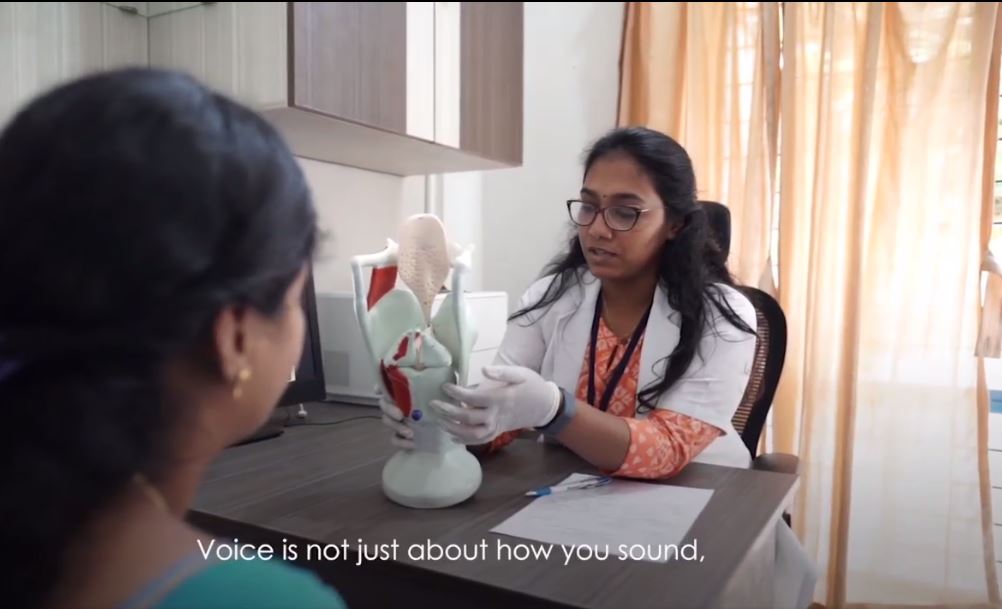 Speech-Language Assessment
Speech-language Therapy
2796
791
1995
7379
9080
Audiological Services
Hearing  Evaluation
Hearing Aid Trial
Earmold Impressions
Hearing Aid Distribution
2045
Referred Evaluations
Outreach Services
Clinical cases at OSCs    2633
Tele-Assessment 99
Screening Programmes

Newborn Screening    34051

Industrial Screening  490

Student Screening 2642

Elderly Screening 64

Camp-based Screening  70/ 5936

General Public Screening 2648
New Centres

Bhubaneswar

Bidar

Belagavi

Hubbali

Kolar

Madikeri

Patna
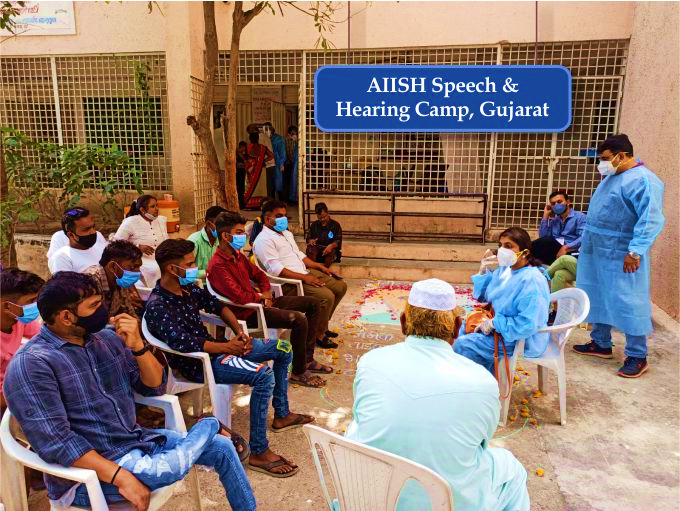 Public Education
Other Services and Activities
Other Services & Activities
World Hearing Forum Membership: AIISH

   Prof. Rais Ahmed Memorial Lecture Award: Prof. Ajish K. Abraham

    Woman Achiever Award: Prof. Rajeswari

    Best Teacher Award: Dr. P. Manjula, Dr. Jayashri Shanbal & Dr. N. Swapna

    Best Paper Award: Mr. Rakesh, Dr. Santhosh, Dr. Swapna & Ms. Shrushti
    
     University Examination Toppers: Ms. Hina Fathima & Ms. Nivedha Rao
Awards & Honours
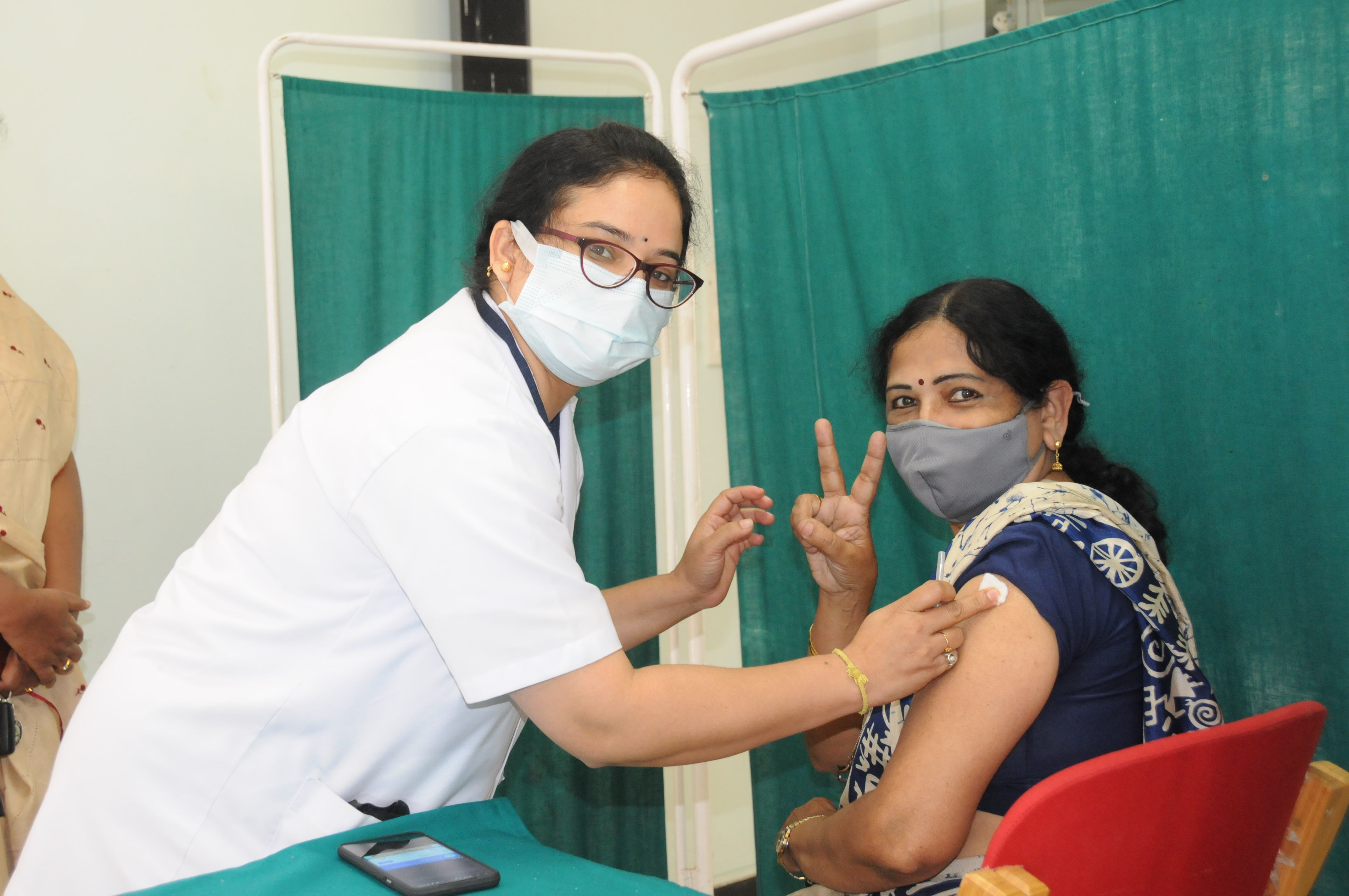 Our Response to Covid-19
Response to Covid-19